Frog Pitcher Set (SH65)
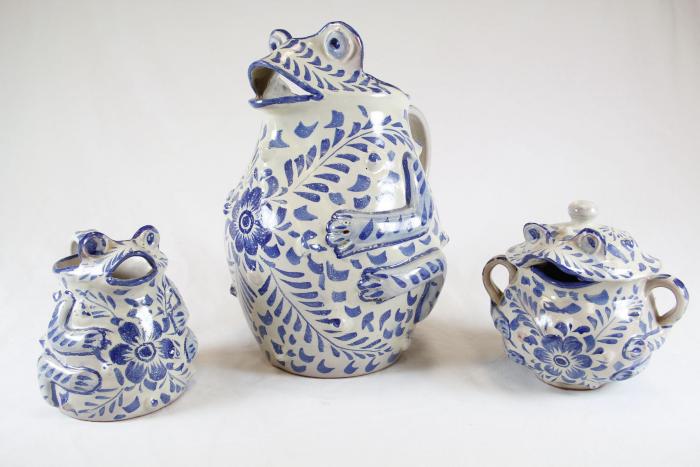